Abandonment & Destruction (A&D) 
FMR 102-36.305 to 330

Lisa Moghazy, CPPS
Agenda
Criteria / Documentation
Caution
Electronics
Environmental Services
R2 Recyclers & e-Stewards
No-Cost Options
2
Criteria / Documentation
To abandon or destroy excess personal property 

An authorized agency official must make a written determination that either
Property has no commercial value 
        (Or)
estimated cost of continued care & handling exceeds the expected proceeds of sale

The written determination must be approved by a reviewing official who is not directly accountable for the property
3
Criteria
Property has no commercial value
Gone through disposal process (demonstrates no commercial value)

Determination can be made at any point during disposal process
Owning Agency must make determination
4
Caution
Must not abandoned or destroyed in a manner dangerous to public health or safety (FMR 102-36.315)
5
Electronics
Must not be
Thrown in trash
Must be 
Recycled in an environmentally-safe manner
Must use certified R-2 (Responsible Recycling) or e-Stewards Program

Refer to internal agency policy
6
No-Cost Options
Unicor (Federal Prison Industries)	
http://www.unicor.gov
For large QTY

USPS Blue Earth
http://blueearth.usps.gov/
For small QTY
Your agency must have MOU to use

Donate to a public body in lieu of abandonment 
FMR 102-36.320 
GSA approval not required
7
Environmental Services
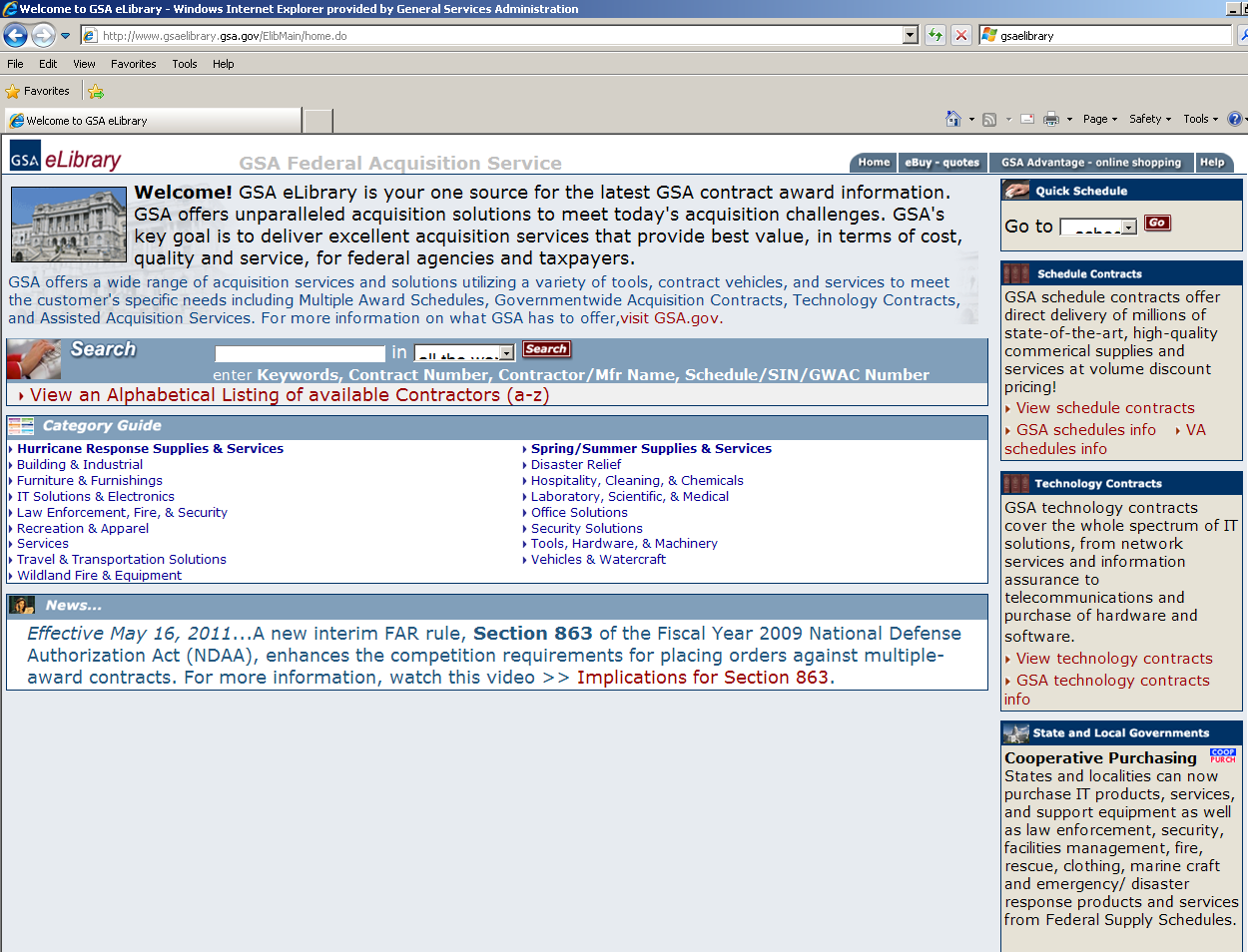 www.gsaelibrary.gsa.gov
Type “899-5” in search engine
Materials and Waste Recycling and Disposal Services
8
R2 Recyclers & e-Stewards
R2 Recyclers
https://sustainableelectronics.org/recyclers

https://www.epa.gov/smm-electronics/certified-electronics-recyclers#04

E-Stewards (Find a Recycler)
http://e-stewards.org/find-a-recycler/
9
Before the exam…
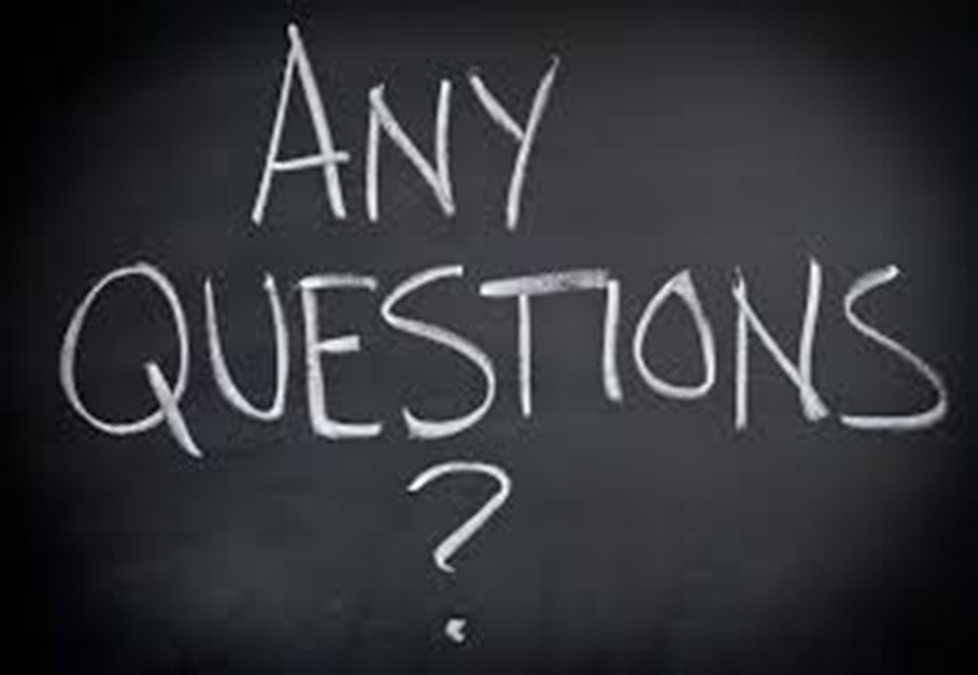 10